Material und Gerätekunde
MePV
Die Studierenden verfügen
über folgende Kenntnisse und Fertigkeiten..
definieren Medizinprodukte
zählen in der MepV genannte Pflichten des Inverkehrbringers, Betreibers
und des Anwenders auf
nennen vom Anwender auszuführende Instandhaltungs und Wartungsarbeiten
erläutern das Vorgehen bei Zwischenfällen mit Medizinprodukten(Vigilance, Swissmedic)
führen die tägliche Überprüfung von Medizingeräte nach den Vorgaben
der Hersteller durch
dokumentieren die Ergebnisse
Inhalt MepV (Medizinprodukteverordnung)
Die MepV regelt
– Herstellung
– Verkauf
– Einweisung
– Anwendung
– Wartung und Instandhaltung von medizinischen Produkten & Apparaten
Die MepV ( SR 819.124) wurde mit zweijähriger
Übergangszeit auf den 01. April 1996 in Kraft gesetzt
und hat volle Gültigkeit seit dem 13. Juni 1998
Setzt die entsprechenden EU-Richtlinien (92/42/EWG
und 90/385/EWG) in Schweizer Recht um
Revidierte MepV ( 812.213 ) am 01.01.02 in Kraft getreten
– neue Produkte zu den Medizinprodukten gezählt
– Bestimmungen für Anwender eingeführt
• Vigilance
• Instandhaltung und Aufbereitung
• Fachliche und betriebliche Voraussetzungen
– Produktbeobachtungspflichten klarer beschrieben
– Bestimmungen für Medizinprodukte-Abgabestellen eingeführt
Gesetzliche Definition:
Medizinprodukte sind einzeln oder miteinander verbunden verwendete Instrumente, Apparate, Vorrichtungen, Software, Stoffe, Zubehör oder andere medizinisch-technische Gegenstände, einschliesslich der speziell zur Anwendung für diagnostische oder therapeutische Zwecke bestimmten und für ein einwandfreies Funktionieren des Medizinprodukts eingesetzten Software: 
a. die zur Anwendung beim Menschen bestimmt sind; 
b. deren bestimmungsgemässe Hauptwirkung im oder am menschlichen Körper nicht durch pharmakologische, immunologische oder metabolische Mittel erreicht wird, deren Wirkungsweise durch solche Mittel aber unterstützt werden kann; und die dazu dienen: 

1. Krankheiten zu erkennen, zu verhüten, zu überwachen, zu behandeln 
oder zu lindern, 
2. Verletzungen oder Behinderungen zu erkennen, zu überwachen, zu 
behandeln oder zu lindern oder Behinderungen zu kompensieren, 
3. den anatomischen Aufbau zu untersuchen oder zu verändern, Teile des 
anatomischen Aufbaus zu ersetzen oder einen physiologischen Vorgang 
zu untersuchen, zu verändern oder zu ersetzen, 
4. die Empfängnis zu regeln oder Diagnosen im Zusammenhang mit der 
Empfängnis zu stellen.
Wer ist betroffen?

Inverkehrbringer
Hersteller
Händler, Importeure
Anwender und Betreiber
Geräteverantwortliche
Hersteller / Händler / Importeure
• Dürfen nur noch Geräte in Verkehr bringen, die festgelegten Anforderungen entsprechen (MepV Art.4) und ein CE oder MD Konformitätskennzeichen tragen
• Stufen Geräte auf Grund der möglichen Anwendungsrisiken in eine Geräteklasse ein (MepV Art.5)
• Melden das Inverkehrbringen bestimmter Produkte bei der Überwachungsbehörde (MepV Art.6)
• Stellen dreisprachige Produktinformationen zur Verfügung (oder für Fachpersonen auch nur in Englisch) (MepV Art.7)
• Stellen detaillierte Anweisungen für Wartung und Instandhaltung zur Verfügung
• Führen ein Produktbeobachtungssystem
• Melden schwerwiegende Vorkommnisse und leiten korrigierende Massnahmen ein
Wer ein Medizingerät verändert wird selbst zum Hersteller mit voller Herstellerverantwortung
– neue Konformitätsbewertung
– Erstellung technischer Unterlagen
– Erstellung von Produktinformationen
– Produktbeobachtungssystem
– ...
Klassifizierung
Die Klasse eines Medizinprodukts orientiert sich rechtlich an der "Verletzbarkeit des menschlichen Körpers" durch das jeweilige Produkt
Kriterien für die Einteilung in 4 Risikoklassen sind:
Dauer der Anwendung (bis 60 Minuten, bis 30 Tage, länger als 30 Tage) 
Ort der Anwendung: Grad der Invasivität (invasiv, chirurgisch invasiv, implantierbar), Anwendung am zentralen Kreislaufsystem oder am zentralen Nervensystem 
Wiederverwendbares chirurgisches Instrument 
Aktives Medizinprodukt (Aktives therapeutisches Medizinprodukt / Aktives diagnostisches Medizinprodukt) 
Verwendung von biologischem Material aus Tieren oder Menschen 
Die Klassen sind EU-weit durch den Anhang IX der Richtlinie 93/42/EWG festgelegt:
Klasse I 
Keine methodische Risiken geringer Invasivitätsgrad kein oder unkritischer Hautkontakt vorübergehende Anwendung ≤ 60 Minuten
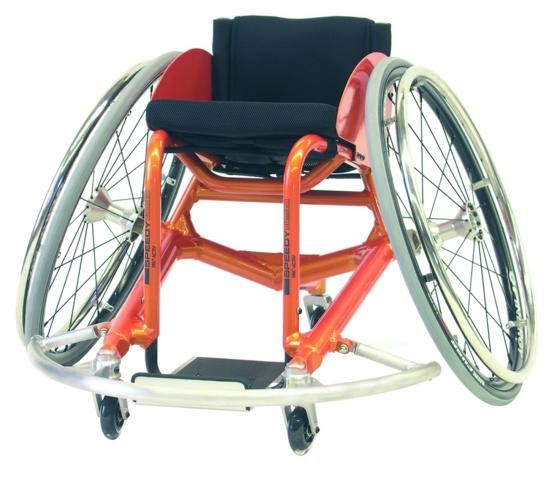 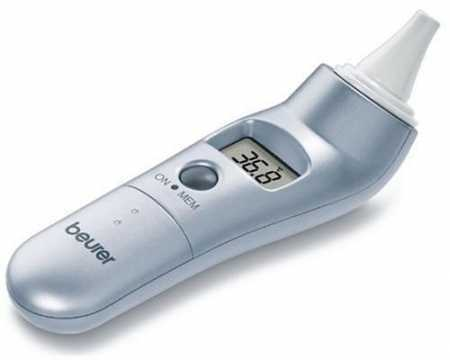 Klasse IIa 
Anwendungsrisiko mäßiger Invasivitätsgrad kurzzeitige Anwendungen im Körper (im Auge, intestinal, in chirurgisch geschaffenen Körperöffnungen) kurzzeitig ≤ 30 Tage, ununterbrochen oder wiederholter Einsatz des gleichen Produktes
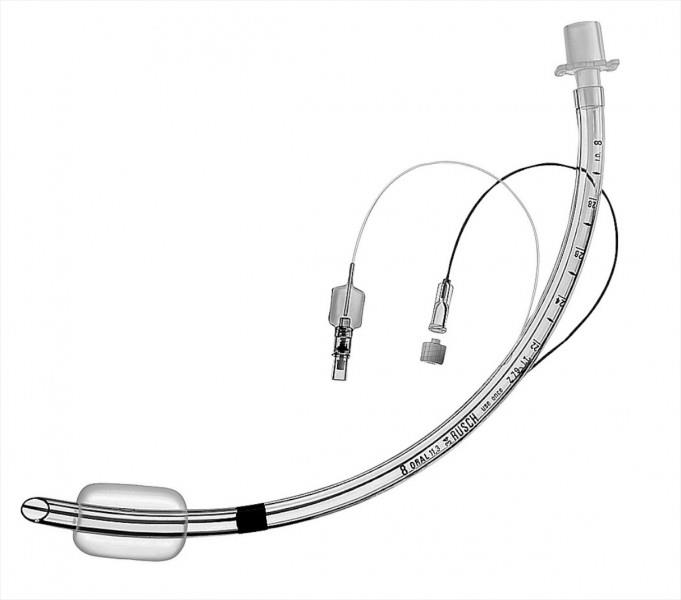 Klasse IIb 
Erhöhtes methodisches Risiko systemische Wirkungen Langzeitanwendungen. Nicht invasive Empfängnisverhütung. 
Langzeitig ≥ 30 Tage, sonst wie bei kurzzeitig

Klasse III
entspricht hohem Gefahrenpotential. Besonders hohes methodisches Risiko zur langfristigen Medikamentenabgabe. Inhaltsstoff tierischen Ursprungs und im Körper unmittelbare Anwendung an Herz, zentralem Kreislaufsystem oder zentralem Nervensystem. Invasive Empfängnisverhütung und natürlich invasive Empfängnisverhütung
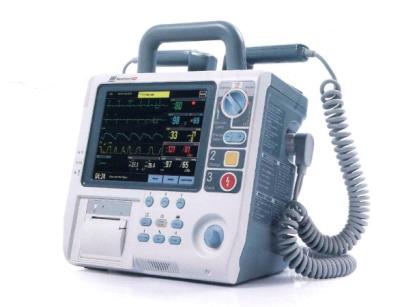 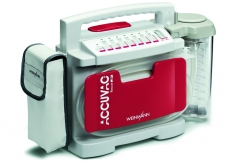 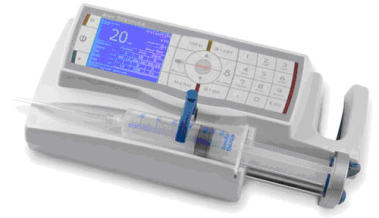 Konformitätszeichen und Kennnummern
Alle klassischen Medizinprodukte müssen entweder mit dem schweizerischen MD Zeichen oder dem europäischen CE Zeichen markiert sein






Bei klassischen Medizinprodukte über der Klasse I (inkl. Klasse I mit Messfunktion) muss die Kennnummer der Bewertungsstelle aufgeführt werden
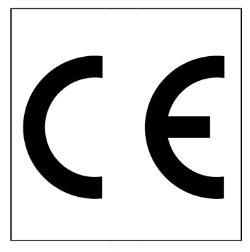 MD
Betreiberpflichten
Beschaffung MepV-konformer Produkte
Evtl. Benennung eines Geräteverantwortlichen
Planung von Wartungs- und Instandhaltungsmassnahmen ( MepV Art. 19 und 20; Art. 77 Verordnung über die Krankenversicherung, Qualitätssicherung)
Führen von Geräte-Verzeichnissen und Geräte-Journalen ( MepV Art. 20 )
Evtl. Benennung eines Vigilance-Verantwortlichen  (MepV Art. 15 )
Geräteverzeichnis
– Identifikation des Gerätes
– zuständige Personen und Stellen
– Revisionen und Kalibrierungen
– Anweisungen für betriebsintern
durchzuführende Arbeiten

Gerätejournal
– geplante Instandhaltungen
– festgestellte Mängel und Störungen
– getroffene Massnahmen
– Ergebnisse der Instandhaltung
Produkt erfassenReparaturSTKSTKReparaturReparaturSTK
Mutation
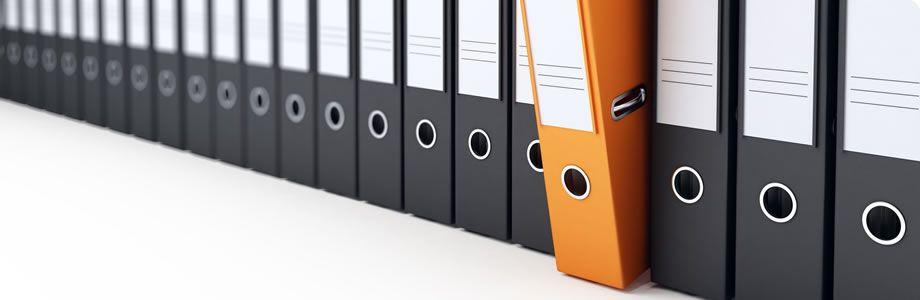 MepV Art. 20
Nach den Anweisungen des Inverkehrsbringers periodische Wartungen in einer Fachwerkstatt veranlassen
Prüfungen nach der Eichverordnung veranlassen
STK (Sicherheitstechnische Kontrolle) veranlassen
Die Ergebnisse von Instandhaltungsmassnahmen und Prüfungen sind für aktive Produkte und Produkte mit Messfunktion aufzuzeichnen
Anwenderaufgaben
• Aufbereitung mehrfach verwendbarer Produkte
• Dokumentierte Prüfung der Funktionsfähigkeit nach den Anweisungen des Inverkehrbringers (MepV Art.19)
Ausbildung
nur für Laser der Klasse 4 und langzeitverbleibende Injektionsprodukte explizit in der MepV (Anhang 6) geregelt
sonst allgemeine Sorgfaltspflicht und „Gute Praxis der Instandhaltung in der Medizintechnik“,Anhang:
Kenntnisse von Wirkung und Gefahren in der klinischen Anwendung (Ausbildung)
Keine Anwendung ohne Schulung (=Einweisung) (Dokumentation anlegen )
Betriebsanleitung als Pflichtlektüre
Beschränkung der Tätigkeit auf den Kompetenzbereich
Vigilance
Fachpersonen ( auch RS ) sind zur Meldung schwerwiegender Vorkommnisse innerhalb von Fristen verpflichtet ( MepV Art.15)
für selbstständige RD besteht keine Pflicht zur Benennung eines Melde-Verantwortlichen
spitalgebundene Rettungsdienste melden über den Verantwortlichen des Spitals
Möglichst trotzdem Benennung einer Vigilance-Kontaktperson im Betrieb
Meldung von Problemen an Swissmedic mit Formular

Fristen :
Gefahr für Patient < 30 Tage
Tod eines Patienten oder schwerer Gesundheitsschaden <10 Tage
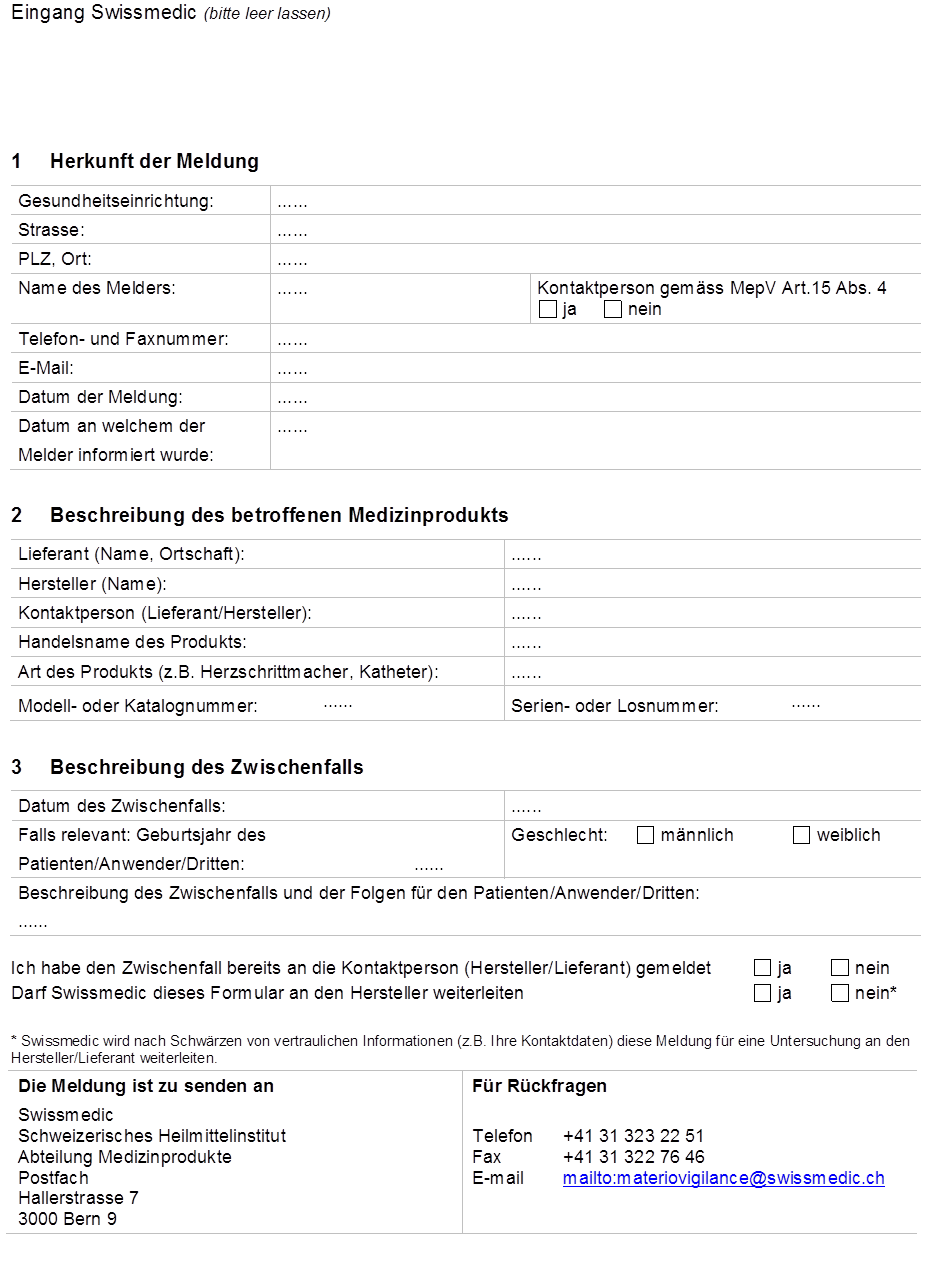 VigilanceFormular
Der größte Anteil trifft somit den Anwender!
Quellen für weiterführende Informationen:
www.swissmedic.ch/index.html?lang=de
Medizinprodukteverordnung: 
www.admin.ch/opc/de/classified-compilation/19995459/index.html